Computer Games and Animation	Math Review
CSE 3541
Prof. Roger Crawfis
Slides prepared by Dr. Matt Boggus, Dr. Naeem Shareef and Dr. Roger Crawfis, The Ohio State University
Thinking Ahead
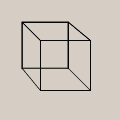 Fact
Outline
Primitives and operations on them
Scalars
Vectors
Points

Coordinate Spaces
Usage
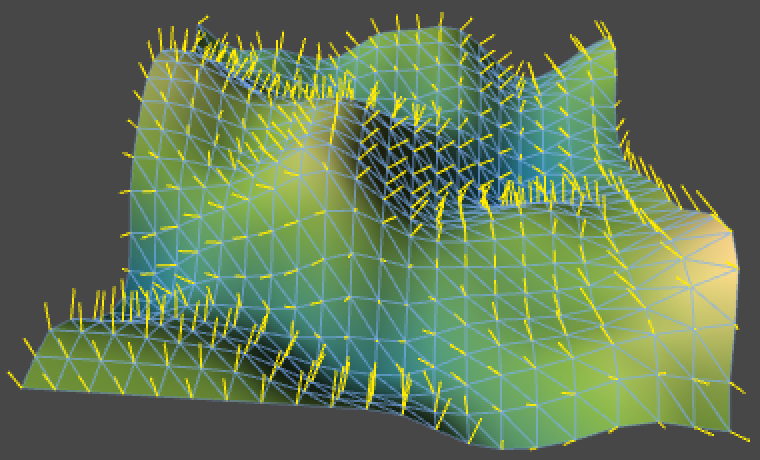 Why learn this?
All geometry is defined by points.
Transformations, like movement and placement, are defined within a (set of) coordinate system(s) using vectors.
https://catlikecoding.com/unity/tutorials/noise-derivatives/
Scalars
Scalar value – a number (integer or real) ; one unit of data
Ex: the scale, weight, or magnitude of something

Examples elsewhere in CS&E
(Software I) 2 scalars -> low and high for random number range
(Systems I) Representing fractional values using binary numbers
[Speaker Notes: Au’16 deleted slides on qualities and properties of scalar addition and multiplication]
Operations on scalars and their effects
Add another scalar
y += 2

Multiply by another scalar
y *= 2

Add a product of scalars
y += 2 * rate

Assign to another scalar
y = 2
y = cos(x)

Divide by another scalar
y /= 3.1415

Comparison
y < 5, y == 3.14

Absolute value
|y| >= 0
Scalar Representation
Machine / language specific, but in C# / .NET
Integer
System.Int16 == short
System.Int32 == int
System.Int64 == long
System.Byte == byte
Note: unsigned int8 with values from 0 to 255.
Newer versions of .Net added UInt32, etc.
Scalar Representation
Machine / language specific, but in C# / .NET
Real Numbers
System.Single == float
System.Double == double
System.Decimal == a cross between Fixed floating point and double-double.
Fixed floating point
Uses an integer with a fixed scale factor to divide by.
Properties of Scalars
Rules for scalar operations (yes, basic but important when we get to spaces that these do not hold)
Set
Commutative
Associative
Distributive
Vectors
Vector – often used to represent a direction or change in another quantity (ex: velocity)





Mathematically described as n-tuples of scalars
Examples: (0,0,0)		(x,y)		(r,g,b,a)
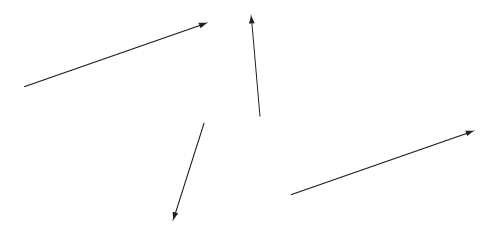 Vector operations
Vector operations – intuitively
Vector-Vector Addition
Visualize using head-to-tail axiom


Scalar-vector multiplication
Resize (scale) the 
   directed line segment
 α > 1		length increases
 0 >  α  > 1	length decreases
 α < 0		reverse direction
Head-to-tail axiom
Scalar-vector multiply
Vector decomposition
Vector Spaces
Vectors are linear independent if the only set of scalars
         is
Vector Space
Vector Space and Basis Vectors
Generalization: In an N-dimensional space, given N independent vectors, we can represent any vector as a composition of the independent vectors with weights.
Called basis vectors:
Usually, unit length
Usually, orthogonal
=> Orthonormal basis vectors
Vector Space
Vector Norms
Measure the magnitude of a vector
Is the error in x small or large?
General class of p-norms:

1-norm: 
2-norm: 
-norm:
Manhattan distance
Properties of Vector Norms
For any vector norm:




These properties define a vector norm
Points
Point – a location or position
Visualized as a dot relative to an origin




Mathematically described as n-tuples of scalars
Examples: 	(0,0,0)	(x,y)		(r,g,b,a)
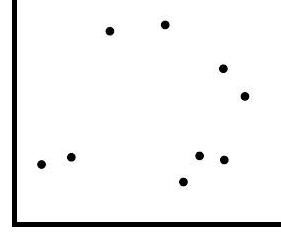 Thinking ahead
Can we think of any vector (or point) as lying in a space of higher-dimension? Or this vector lies in a hyper-plane of a higher-dimensional space.

(x,y) = (x,y,0)?  Or  (x,y,1)  Or (x,y,w), where w is a constant
(x,y,z) = (x,y,z,1)?
…
Coordinate system
Board work examples: 1D, 2D, 3D coordinate systems
[Speaker Notes: Instances of primitives are defined within the context of a coordinate system, so refresh with examples of these first.]
Coordinate system in Unity
3D, right- or left-handed coordinate systems
x-y-z
y-z-x
z-x-y
Which one?
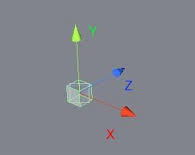 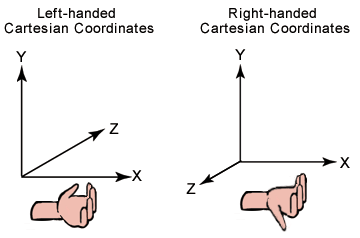 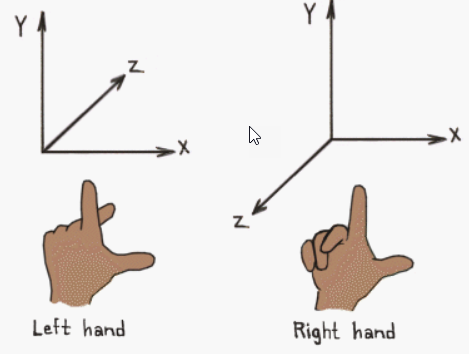 Coordinate system or Frame
Origin – a point
Indicates the “center” of the coordinate system
Other points are defined relative to the origin
Basis vectors
A set of linearly independent vectors
Basis
vectors
located
at the
origin
Vectors are only directions. Placement doesn’t matter
Vectors and points in a system
Coordinate frame defined by point P0  and                     set of vectors v0, v1, …, vn-1
A vector	v = α0v0, α1v1, …, αn-1vn-1

A point		P = P0 + β0v0, β1v1, …, βn-1vn-1

where α and β indicate scalar values
Point-Vector operations
Point-Vector operations
What about point plus point?
No!
What about vector addition and subtraction?
Fine – (v + (-1*u))
What about a scalar times a point?
No! Maybe? We will see.
Equivalence between points and vectors?
No! Well, perhaps, .. No!
Division?
No! Not even sure what that means.
Is this just a mathematical purism?
Working toward a distance metric
The previous operations do not include a way to determine a length or estimate the distance between points
Create a new operation: Inner (dot) Product
Input: two vectors
Output: scalar

Properties we want:




		For orthogonal vectors
Dot product logic
The dot product thus provides:

Magnitude (length) of a vector


Distance between two points
[Speaker Notes: Note: some reference materials use || instead of |]
Dot product computation
Dot product of two vectors, u and v


Ex:	 (5,4,2) ∙ (1,0,1)  =   5 * 1 + 4 * 0 + 2 * 1 = 7
With some algebra we find that the dot product is equivalent to                                 where θ is the angle between the two vectors
cosθ = 0  orthogonal
cosθ = ±1  parallel
Angles
Degrees, Radians, Gradians
90° =  / 2 radians
180° =  radians
270° = 3 / 4 radians
360° = 2 radians  ≠ 0°
Unity Inspector will show Degrees.
UnityEngine.Mathf.Cos() takes Radians
System.Math.Cos() and System.MathF.Cos() take Radians
Use Mathf.PI or MathF.PI if needed
Projecting a vector to another vector
We can determine if two points are “close” to each other, what about vectors?
How much of w is in the same direction as v?
Given vectors v and w, decompose w into two parts, one parallel to v and one orthogonal to v
Projection of one
vector onto another
[Speaker Notes: Step 1: decompose w into two parts, one with some unknown amount (alpha) in the same direction as v (hence the scaling of v by alpha) plus some vector u whose direction we define as orthogonal to v but has an unknown magnitude.
Step 2: Dot product w and v, but substitute the decomposition of w and distribute.
Step 3 (same line as step 2): by definition u dot v is zero and drops out
Step 4: solve for alpha
Step 5: solve for u]
Cross product
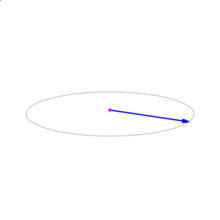 http://en.wikipedia.org/wiki/Cross_product
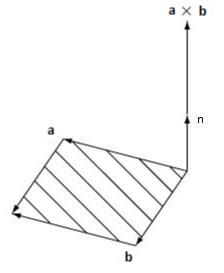 Modified Figure 1.1.6 from Essential Mathematics for Games and Interactive Applications
[Speaker Notes: Note: sin and cos (also sin-1 and cos-1)can be expensive to compute – involves computing a series until sufficient precision is reached
See After computers: power series on page http://www2.clarku.edu/~djoyce/trig/compute.html]
Thinking ahead
Can we think of any vector (or point) as lying in a space of higher-dimension? Or this vector lies in a hyper-plane of a higher-dimensional space.

(x,y) = (x,y,0)?  Or  (x,y,1)  Or (x,y,w), where w is a constant
(x,y,z) = (x,y,z,1)?
…
Sure, but why?
Summary
Primitives and operations on them
Scalars
Vectors
Points

Coordinate Spaces
Basis vectors
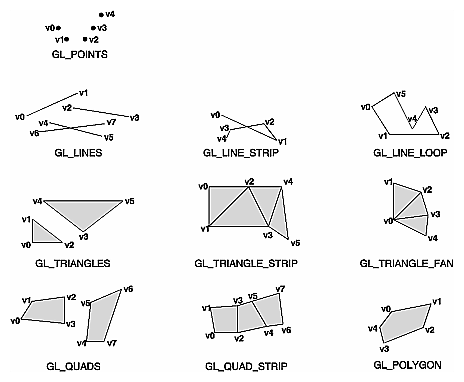 Thinking ahead
Can we think of any vector (or point) as lying in a space of higher-dimension? Or this vector lies in a hyper-plane of a higher-dimensional space.

2D Point (x,y)T -> (x,y,1)T in 3D
2D Vector (x,y)T -> (x,y,0)T in 3D

Important when we talk about transformation matrices, M, later (and their transpose, MT).
Point ≠ Vector